حالة سريرية من شعبة أمراض الدم-مشفى تشرين                                              العسكري                          إعداد وتقديم الطبيب المقيم جميل عمران        إشراف الدكتورة رجاء منا - رئيسة شعبة أمراض الدم                                           وزرع نقي العظام
المريض م س : 27 سنة . مدخن . عازب . ملازم أول
لا سوابق مرضية أو جراحية معروفة , لا سوابق عائلية أو دوائية
راجع المريض مشفى تشرين بتاريخ 15/1/2022 قسم الامراض العصبية بشكاية ألام هيكلية معممة مع ألام قطنية وترفع حروري  مع نقص وزن غير مقيس

استجواب المريض: ألام قطنية غير منتشرة إلى الطرفين السفليين مع آلام ضلعية تزداد بالحركة والسعال – يخف قليلا على المسكنات –ترفع حروري 38 نقص وزن غير محدد
الفحص السريري:
التأمل: لا توجد سحنة مميزة , 
فحص العنق: لا ضخامات عقدية مجسوسة , لا سلعة درقية
فحص الصدر: صاف متناظر
فحص العقد : لاضخامات عقدية فوق الترقوة ولا عقد تحت الابط
فحص البطن : لا نقاط ألمية , لا ضخامات حشوية مجسوسة
فحص القلب : النظم جيبي منتظم , أصوات القلب ضمن الطبيعي , لا أصوات إضافية  أو نفخات مرضية
الفحص العصبي: ألم بتحريك الظهر والاطراف  , ضعف طرفين سفليين قريب 4/5 ,
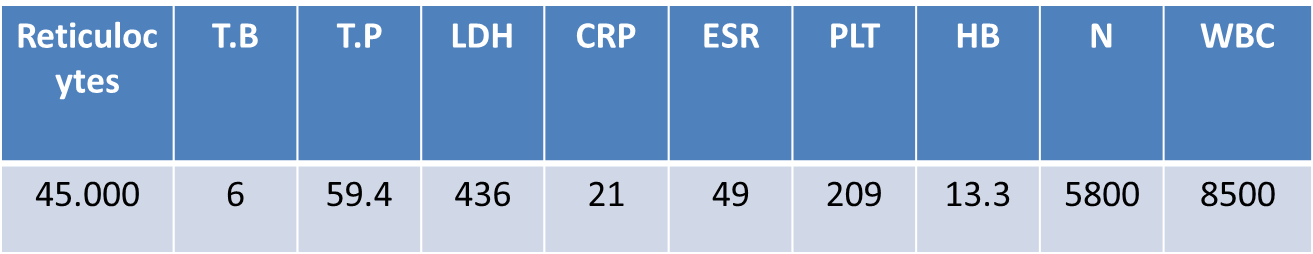 التشخيص التفريقي :
فرط نشاط جارات درق
إنتان تنفسي علوي ( كوفيد )
ورم نقوي عديد
نقائل عظمية
خطة الاستقصاءات:
طبقي محوري ماسح
مسحة PCR-COVID19
رحلان بروتينات
بزل نقي عظم
CT جمجمة عمود رقبي صدر  بطن حوض  :  آفات حالة عديدة في الجمجمة والفقرات الرقبية دون انضغاط للنخاع الشوكي أو تهديد , كتلة أنسجة رخوة  حالة أو مخربة للقسم الأيسر من جسم الفقرة ظ1 تمتد نحو القناة الفقرية – آفات حالة بمستور الأضلاع والفقرات الظهرية – كتلة أنسجة رخوة نافخة لعظم القص تزيد عن 6 سم –آفات حالة عديدة بمستوى الفقرات القطنية وجناحي العظم والحرقفة
تم إجراي مسحة PCR  ونفي COVID 19
تم إجراء جلسة متعددة الاختصاصات MDT مع شعبة الأمراض العصبية والجراحة العصبية والغدد وأمراض الدم
تم نفي فرط نشاط جارات الدرق وتم نفي وجود إصابة فقرية مهددة للحياة بحاجة إلى تداخل جراحي إسعافي وتقرر إجراء خزعة موجهة من الآفة النافخة للقص
رحلان بروتينات : ضمن الطبيعي 
بزل نقي عظم : لا يوجد بلازميات مرضية 
خزعة موجهة من عظم القص : ارتشاح بخلايا ورمية مع إجراء تلوينات مناعية أبدت ايجابية منتشرة ل CD138 
تم استكمال معايير التشخيص للورم النقوي العديد:
بروتينات بول 24 ساعة:  11 غ /24سا 
آحينات بنس جونس : سلبية 
رحلان مناعي على بروتينات البول :  السلسة لامبدا  
تم تشخيص ورم نقوي عديد على حساب السلاسل الخفيفة لامبدا مع فرط كلس خبيث
MM stage III B
حالة نادرة تشكل أقل من 3% من مجمل الإصابات بالورم النقوي  العديد (1%من نسبة الخباثات)
استشارة قلبية قبل البدء بالعلاج : لا مانع من الناحية القلبية
استشارة عصبية: تخطيط أعصاب أطراف أربعة ضمن الطبيعي
استشارة فكية قبل البدء بالزوليدرونيك اسيد: لا يوجد تنخر بالمفصل الفكي الصدغي
تم وضع المريض على بروتوكول العلاج الكيماوي 
VTD + zoledronic acid